Budgetupptakt2020-09-03
Teamsmöte
Innehåll
Mittuniversitetets Styrmodell

Budget 2021:
		Budgetunderlag, övergripande
		Generella budgetvärden
		Tidplan
		Nyheter 

Övriga budgetfrågor 
	– avd ekonomer FÖRV samt Anna-Carin o Thomas diskutera gem fråga

Avrapportering synpunkter budgetarbetet fg år
Finns önskemål om enskild, mer detaljerad genomgång ex Hypergene?
Planering och uppföljningPlanera och genomföra insatser/aktiviteter mot satta mål och krav, regelverk  – - VP, budget, aktivitetsplan, uppföljning, dialoger, avrapportering………
Budget- och planeringsprocess	År 0
Vårändringsbudget år 0	Beslut
Vårproposition år 1 –	Beslut
Regering/
Riksdag
Reglerings-brev 
Beslut år 1
Höständrings budget år 0
Budgetprop. år1 samt år 2-4
Planeringsförutsättn. År 1
Prel anslagsramar, prislappar, OH%
Budget år 1 upprättas och beslutas
Budgetunderlag  år -1, år 0, år 1-3
1a planering år 2
VP år 1
Miun
Prognos år 0
Bokslut, Uppföljn.
Bokslut, Uppföljn.
Bokslut, Uppföljn.
Bokslut, Uppföljn.
Årsredov.
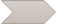 Uppf
Budget 2021
Nyheter budget 2021
Ingen känd organisationsförändring
Utvecklad OH-modell
Budgetunderlag:
Budgetanvisningar
Budgetbilagor:
	- tidplan 
	- budgetvärden (inlagda Hypergene):
	  LKP, löneökning%, OH%, kontors%, lokaler, anslagsramar, 
	  ramar stödverksamhet
	- aktuella 9-konton och dess motkontering
	- avstämningslista
Tjänsteplaneringar från Retendo
Verksamhetsunderlag grundutbildning, forskning, projekt etc.
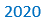 Budgetanvisningar, Dnr MIUN 2020/1550																			Nyheter, att tänka på					-GU anslag mot produktion HST, HPR, men maximalt mot tak					-FO anslag mot budgetram					-Samfinansiering bidrag UTB till Utb, FO till Fo, sep 9-konton					-Miun´s slutliga anslag BP 20/9					-Resultatpåverkan anslag. 					-IB för FO om tilldelade anslag fg år					Pågående projekt resultatpåverkan = 0. Avslutade ev res.påv					Resultatpåverkan samt IB om tilldelade medel fg år										 Löner i nuvarande pris – uppräknas i Hypergene för 2021					-Kontor triggas med nuv %. Slutlig 2021 i bokföring o prognos					-Budgetvärden övriga lokaler se bilaga 3a					Detaljerad info vissa kostnadsslag					-Definition investeringar					-Befintliga investeringar t o m aug 2020 inlästa. 					-Lägg till resterande hösten 2020 samt nyinvesteringar 2021					-Separat flerårsprognos 2022-2025					 Samma belopp anges för både erhållet samt utbet/lämnade							  					 Beskriver var kommentarer till budget ska skrivas i Hypergene
Preliminära Budgetbilagorslutliga efter 20/9
Tidplan Budget 2021
Sidoordnad redovisning
Excelmallar för:
Investeringsprognos budgetår + 2022-2025 – NYHET även per UTB o FO!!
Avgifter och Bidrag 2022-2024 per UTB o FO
   samt per FÖRV, HUV, NMT  - varav NMT uppsamlas per inst 
Specifikation äskande av investeringar (valfri)
Årets nya bidrag och samfinansiering kommunavtal per kommun, per avd/inst
Beräkning kontorsprocent för bokföring och prognos 2021

Ligger under eko_delat   -
Generella budgetvärden, budget 2021
LKP: 				56,32% 
Budgetvärde löneökning:	2,5%	201001-210930	
				2,5% 	211001-220930
Kontorsprocent:		2020 års kontorsprocent 						Slutliga budgetvärden tas fram efter budget för bokföring o prognos
OH-procent:			Snitt OH-procent baserat på:
				utfall 2016-2019 samt ny fördelningsbas UTB
Fördelningstrigger 100/200:	Inledande budgetvärde = 2020 års %
				med nya förv.org och nya aktiviteter inlagda 
				Slutliga budgetvärden = 2021 års % 
				i budget och bokföring
Schablonvärde datorkostnad:	12 500 kr se avsnitt 9.1
Förändring OH-modell fr o m 2021
Ändrad fördelningsbas kärnverksamhet
Löner och konsulter inom utbildning – GU och UTB-proj (verks 1*)
     Löner konto 4000-4067, 
     Konsulter konto 5731-5732, 5781-5783 (i budget ”450 Konsultkostnader”	
     Ej periodiserade kostnader

Löner inom forskning (verks 2*)
     Löner konto 4000-4067, 
     Ej periodiserade kostnader

Ändrad beräkningsmodell
OH-påslag baserat på de senaste fyra avslutade åren

Ändrad finansieringsprincip
Direktdebitering av administration på projekt när så är möjligt
OH-procent 2021:			OH-procent 2020 med endast löner som fördelningsbas::
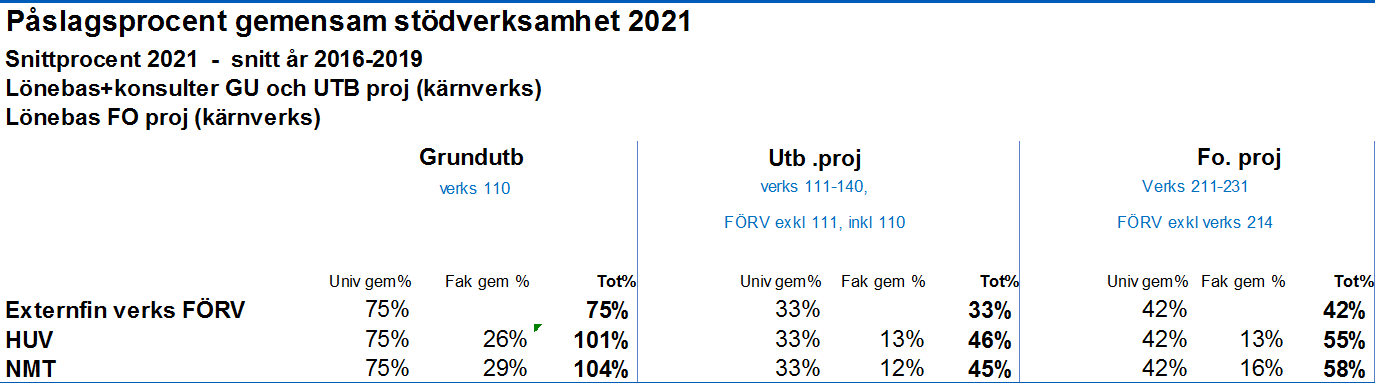 Lokalkostnader
Underlag från INFRA- FAS ej helt klara – kommer efter 25/9
    - Anvisningar kap 8 fn ej komplett – kostnad per kvm saknas
     - Bilaga 3a fn ej komplett 
     - Lokalbeloppen (riktmärket) per avd i Hypergene är fn 2020 års och uppdateras när lokalfilen erhålls
Anvisningar och bilagor uppdateras på weben - info om när 
Spec till lokalfilen (lokaldatabas) 
     mailas efter förfrågan
Samtliga lokalkostnader för FÖRV´s rambudget (verks 810) 
   på org 9990  
    exkl. bibliotekets speciallokaler som bokas enligt tidigare på UB

KOM I HÅG AVSTÄMMA att lokalkostnader på 810/100/200 ligger rätt
Beräkningsmodell kontorsprocent för redovisning 2021Enligt fg år d v s:- Institutionsspecifik procent med fakultetsgem.ansvar- Förvaltningsgemensam procent med förvaltningsansvar- Differenser regleras per FÖRV, HUV, NMTDeadline 1 decemberBeräkningsmodell gås igenom av fak.ekonomer på innan deadlineExcelmall EKO/eko_delat/Rutiner och mallar/Budget och Prognos
Fakulteter stödverksamhet
Fördelningstrigger 900/100/200 
    Inledningsvis 2020 års triggrar  = prel trigger
    Om nya aktiviteter 2021 så uppdateras även prel trigger

    Uppdateras i slutfas budget för 2021
Förvaltning stödverksamhet
Fördelningstriggrar 810/100/200 
    Inledningsvis 2020 års triggrar  = prel trigger
    Om nya aktiviteter 2021 så uppdateras prel triggrar
    Uppdateras i slutfas budget för 2021

  
Personal som byter org/hemvist
    Utlån av personal till nya org.nr
Kom ihåg avstämma:

Och som vanligt rimlighetsbedömning/avstämning av indata personal/personalkostnader och avskrivningar
    	Kom ihåg att t ex doktorander m fl kanske inte har tjänst inlagd i Primula fr o m 1/1 så de finns med om de 	ingår i aug,  men ni måste lägga till omfattning etc om tjänst 2020

Att all personal per aug ingår per ny avd – annars nyanställd alt utlån
   samt kolla under kontrollfliken på personaluppgiften!

Att uppgifter finns för samtliga avdelningen inkl. alla nya org enhet

Att inga uppgifter för avslutade org

Att chefer har tillgång till sina avd/inst inkl. nya avd/inst
Budgeteringsmodell Hypergenese bild 28-32
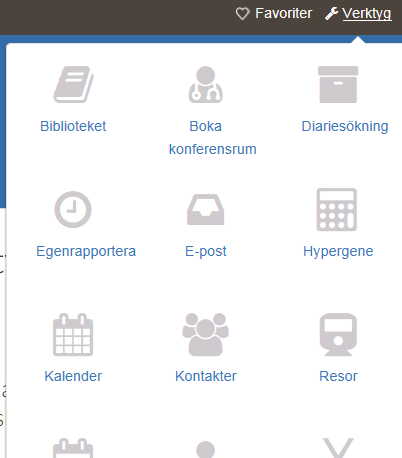 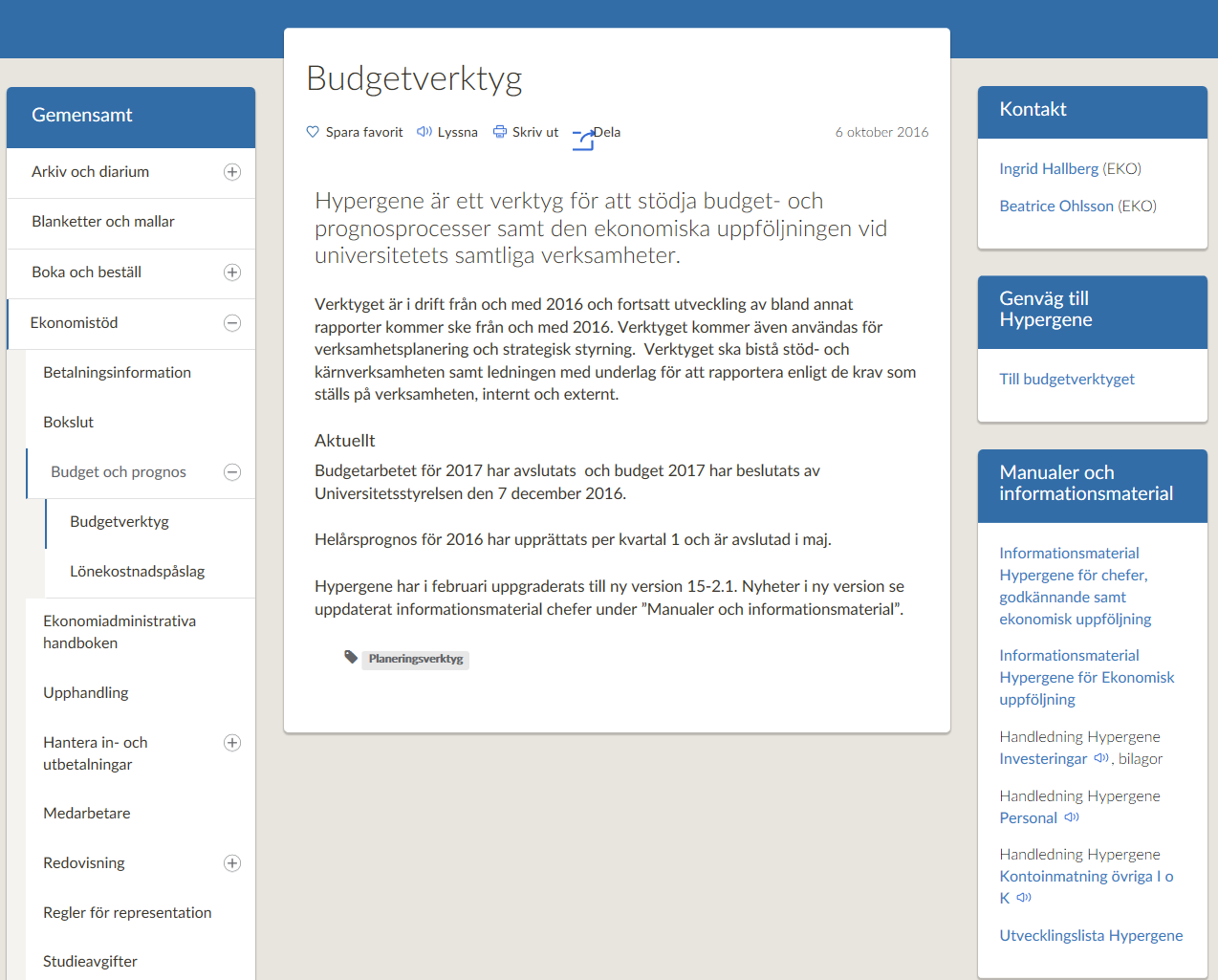 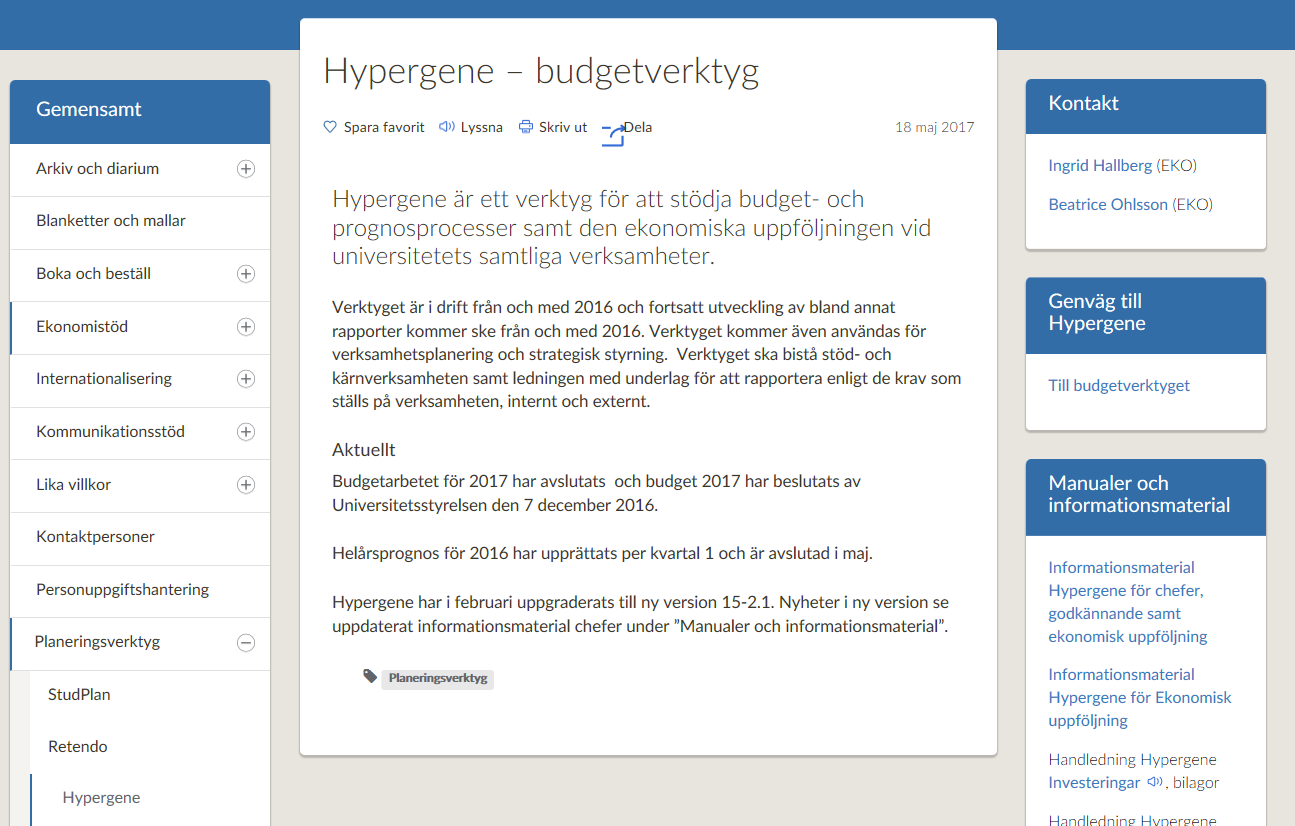 Budget och Prognos - Beroenden och flöden
Hypergene
Ekonomi
Fakta och
dimensioner
Ekonomisystem
(UBW)
1
2
Ekonomirapport
Central inmatning av förutsättningar
Uppsättning av processflödet
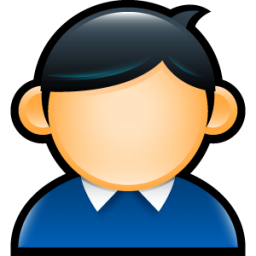 Ekonomirapport
Ekonomi
rapport
Huvudboksposter
Anläggningsregister
Registerdata
kodplan
Administratör
Vad, när, av vem och vem ska godkänna
Personalsystem
(Primula)
Personal
B
C
Personal
rapport(avstämning)
Personalregister
Anställningar
Ersättningar
Konteringar

Konteringar personal
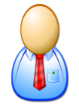 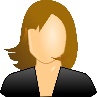 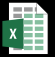 Budgetansvarig
Godkännare
Tjänsteplanerings-system
(Retendo)
BUDGET & PROGNOS
6
3
4
5
Konto
Inmatning
Övr I/K
Avskrivn.budget
Fördelningar (tak och ramar)
Personal
budget
A
= Informationsflöden
Automatisk omstart Hypergene
Kl 04
Kl 12
Kl 18
Tar bara några minuter
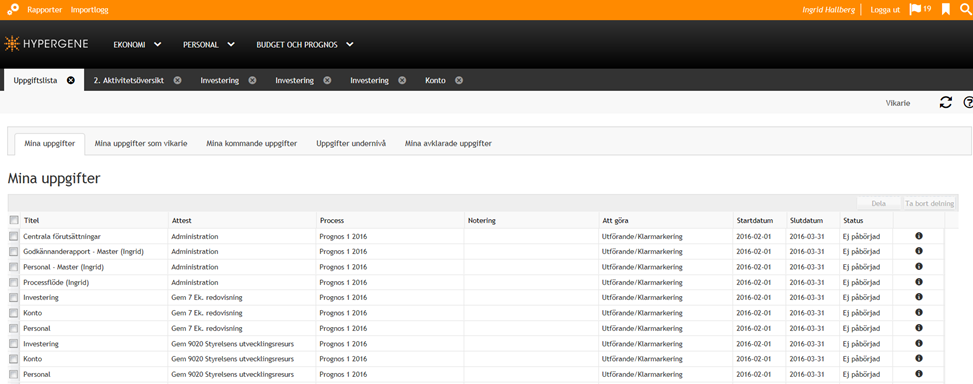 Investeringsuppgift (avskrivningar)
Avskrivningar maskinellt inlästa för budgetåret för:
   Befintliga investeringar i anläggningsregistret t o m 25 aug.
Nyinvesteringar registreras för:
  - ej genomförda innevarande år (höst) enligt godkänd investeringsbudget     	innevarande år  
   - nya investeringar för budgetåret (äskande)
   Datum och år styr tillhörighet per år!
Slutavskrivningar görs på avslutade projekt under budgetåret med restvärde
Vid full finansiering bokas lika mycket intäkter som avskrivningar inom aktuell verksamhet. Gäller även vid slutavskrivningar.
Avskrivningar för investeringar t o m 2012 för verks 110,211,111,810 läggs endast in med totala avskrivningsbelopp centralt för UTB o FO
Justering av inläst alt registrerad investering – se handledning
Budget investeringar, fortsättning
Sidoordnad redovisning investeringsäskande för ytterligare 4 år utöver budgetåret
   	Se anvisningar avsnitt 1.1.7 samt avsnitt 10
     	Utgör underlag för universitets flerårsbudget. 
     	Prognos för investeringsbehov fyra år efter budgetåret lämnas i separat Excelfil till 	fakultetsekonomer som sammanställer per fakultet.
	För förvaltning lämnas och sammanställs detta av Eva 
	Anna-Karin sammanställer Mittuniversitet totalt


Excelfil under: 
EKO/ eko_delat/ 1 Planerings- och uppföljningsprocessen/ 1.2 Stöd- och kärnverksamheten/ Budget 2021/Investeringsprognos flera år
Kontouppgift- övriga intäkter och kostnader
Budgetkonton för vissa intäkter och kostnader
Personal och avskrivningar ej inmatningsbara här
Kom ihåg - flik för registrering av I o K per aktivitet
Sidoordnad sammanställning av nya bidrag och samfinansiering inom kommunavtal 
    - Se anvisningar kap  1.1.6 samt 4.1
     - Excelfil under ”EKO/eko_delat/Rutiner och mallar/Budget och Prognosunderlag/Spec kommunavtal”
    
Sidoordnad sammanställning av avgifter och bidrag, 
   ytterligare 3 år efter budgetåret
NY flik kontoinmatning per aktivitet fr o m 2019
Visar samtliga, budgeterade intäkter och kostnader även ej inmatningsbara i kontuppgift (lön, avskrivningar, OH, kontor etc)
Förenklar justering totalsumma/resultat per aktivitet
Urvalet att ”tratta ner” via org, verksamhet och en aktivitet påverkar inte prestandan som tidigare modell när unika aktiviteter per org. minskar urvalet att välja aktivitet
I prognos motsvarande flik, men med inmatning per period (som vanligt)
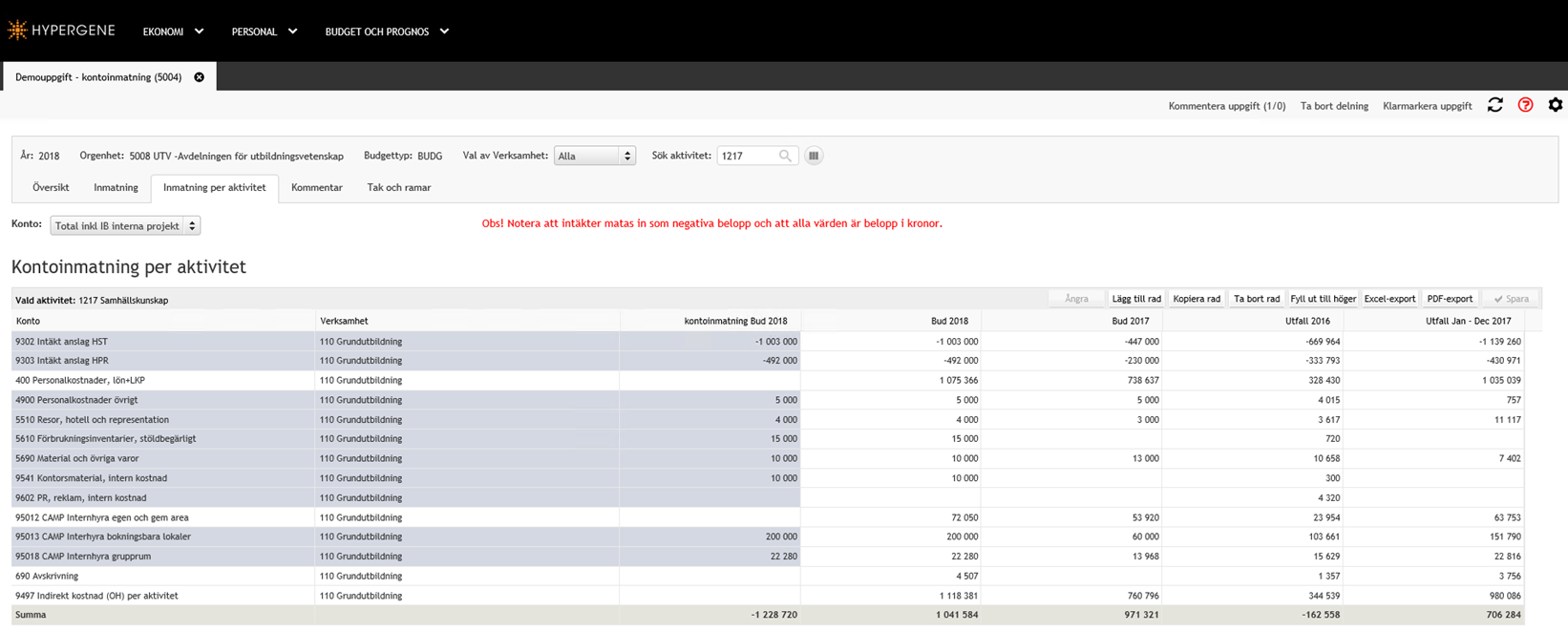 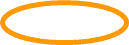 Personaluppgift
Personal Primula per aug 2020 med tjänster fr o m jan 2021: 
namn 
personnummer 
månadslön per augusti 2020
hemvist, 
lönetillägg 	
Kontering

Personal i Primula per aug 2020, men ej tjänst fr o m jan 2021
   - hemvist 
   - månadslön

Manuellt tillägg av kontering, tjänstgöringsgrad, tillägg  etc om anställd 2021

Alt. ingen kontering eller nollad lön om inte anställd 2021
Excelimport av kontering från Retendo
Excelimport från Retendo för kontering personal med hemvist på avdelningen (Ex. bild 33-37)
Deadline Retendo 2/10 
Excelfil tillgänglig fr o m 5/10 (valfritt om man vill läsa in)
Ev justeringar i Excelfil görs manuellt innan inläsning till Hypergene
Deadline Ut- och inlån 7/10
Fungerar ej i Firefox och Chrome  - ev fungerar det ef ny version

Handledning för personalkostnader på weben
Kom ihåg att kolla i kontrollfliken om fel i indata från Primula!
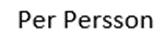 NYHET 
Namn framgår efter personnr här och i Excelexport.
Indata från Retendo fungerar som tidigare exkl namn!
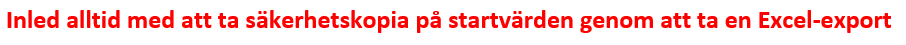 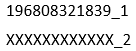 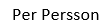 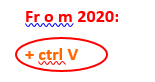 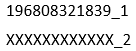 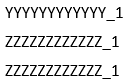 NYHET! Namn ingår  här i Hypergene, men Retendofil kan läsas in som tidigare exkl namn
Separat kontrollflik för avstämning konteringsprocentIngen avstämningsdel i Importfliken som i kontoinmatningen därav sep flikFelkontering nedan:- felkonterad person >100%- Nyanställd 22 inlagd med lön januari och tjänsteomfattning i januari men ingen kontering januari utan istället i februari
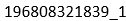 OBS! Excelimport kontering personal endast för personalmed hemvist på avdelningen – inte ut- och inlån
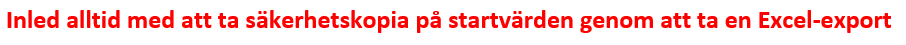 Inled med att ta säkerhetskopia på startvärden via Excelexport
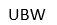 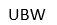 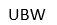 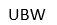 ENABLING BETTER PERFORMANCE
Avstämning budget- se budgetbilaga 10-11
Avstämning kontoklass 9, bilaga 10
Avstämning, intern resultaträkning intäkter UTB
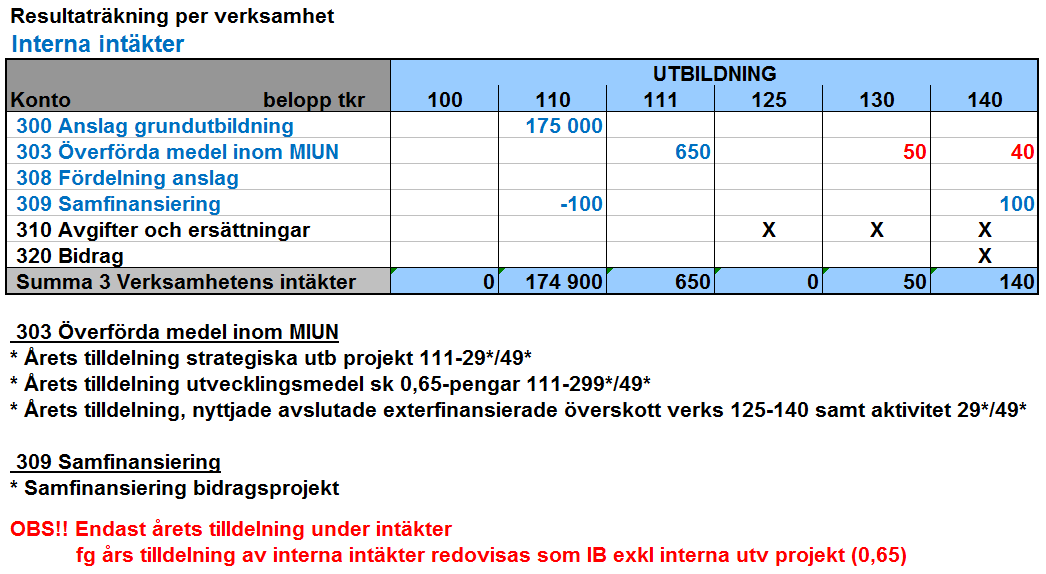 Avstämning intern resultaträkning, intäkter FO
Hypergene, status idag
Uppföljning budgetarbetet 2020
Synpunkter
Viktigt i Retendo och Hypergene att inlån av personal är godkänt av chef (från FLG 2020-09-01)
Kan investeringsäskanden komma efter personalbudget? 
   Framkom på FLG 2020-09-01 gällande budgetering ramar avd.
   	Kommentar;
   	Frågan lyft till avd.ekonomer FÖRV samt Thomas och Anna-Karin. Svårt att styra om och 	framförallt denna omgång. Personalbudget bör dock försöka göras så tidigt som det är 	möjligt sam ev. möjlighet till rev. Investeringar.
  	Vi fortsätter fundera på denna fråga….